Pravidla Florbalu I
Role rozhodčího
Michal Havelka | Brno | 1. semestr | Rozhodčí FSpS MU
Role rozhodčího
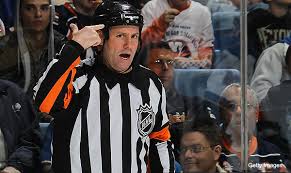 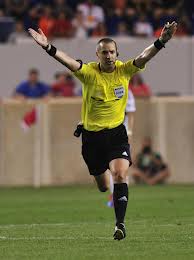 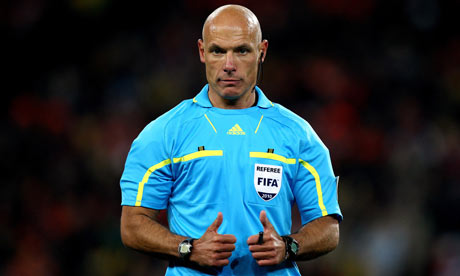 PROČ je rozhodčí na hřišti?
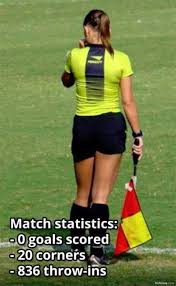 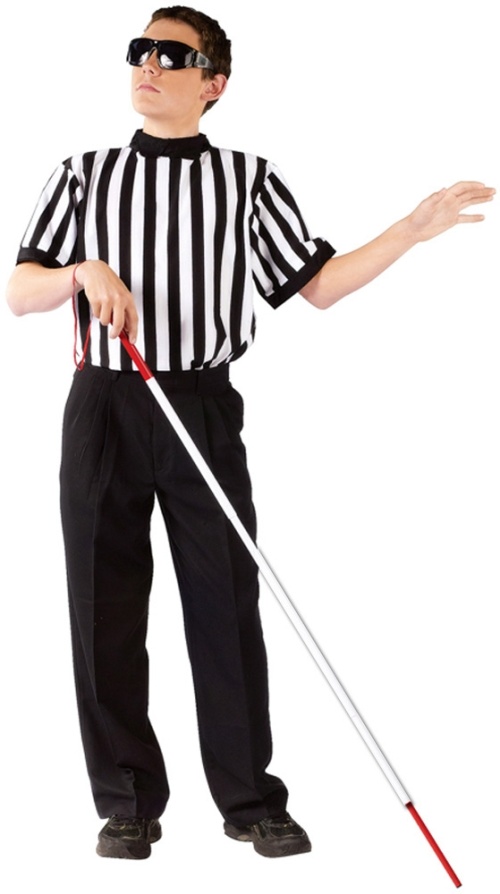 PROČ je rozhodčí na hřišti?
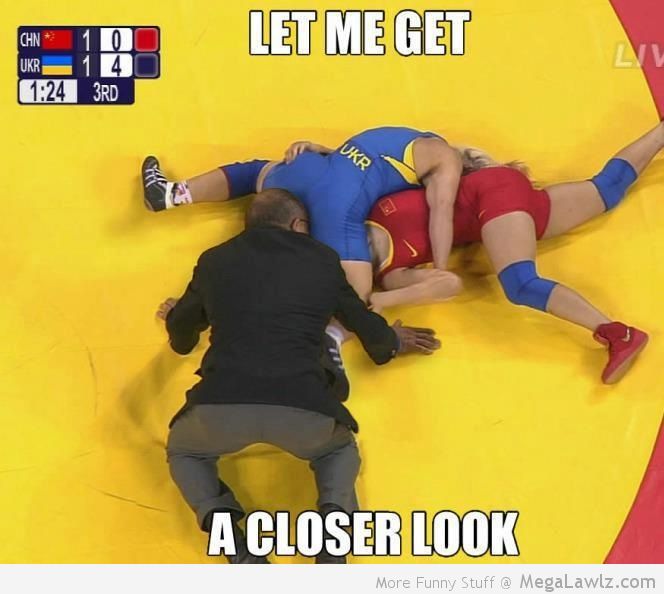 aplikuje pravidla florbalu
je autoritou v utkání
chrání zdraví hráčů
trestá přestupky a jejich viníky
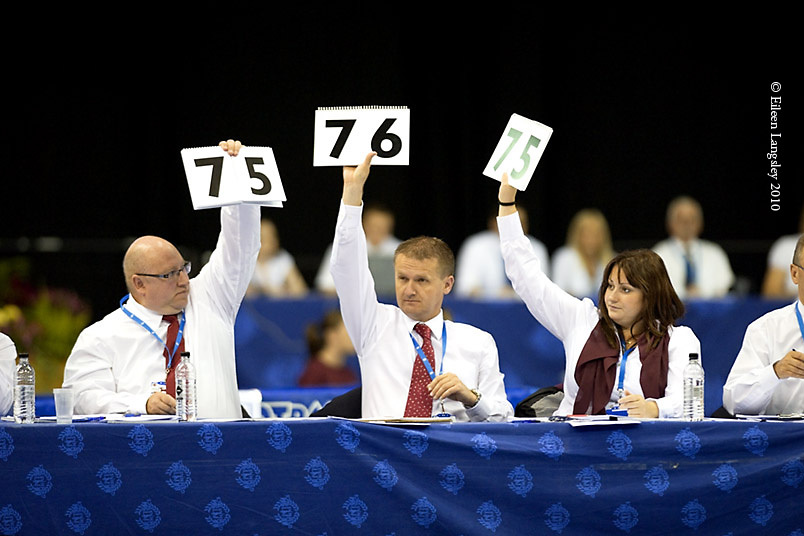 Proč vůbec vznikla potřeba mít na hřišti rozhodčí?
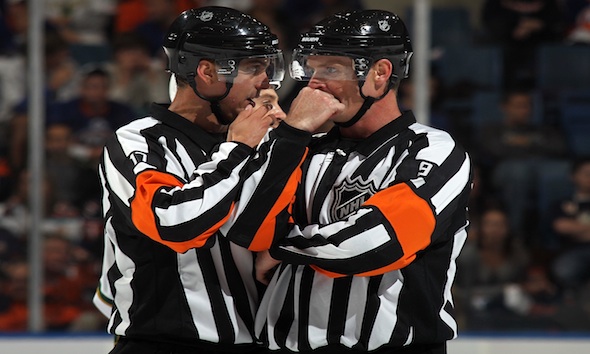 Role rozhodčího
ROZHODOVAT SPORNÉ SITUACE
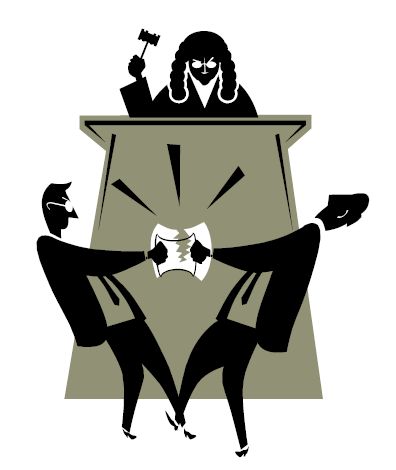 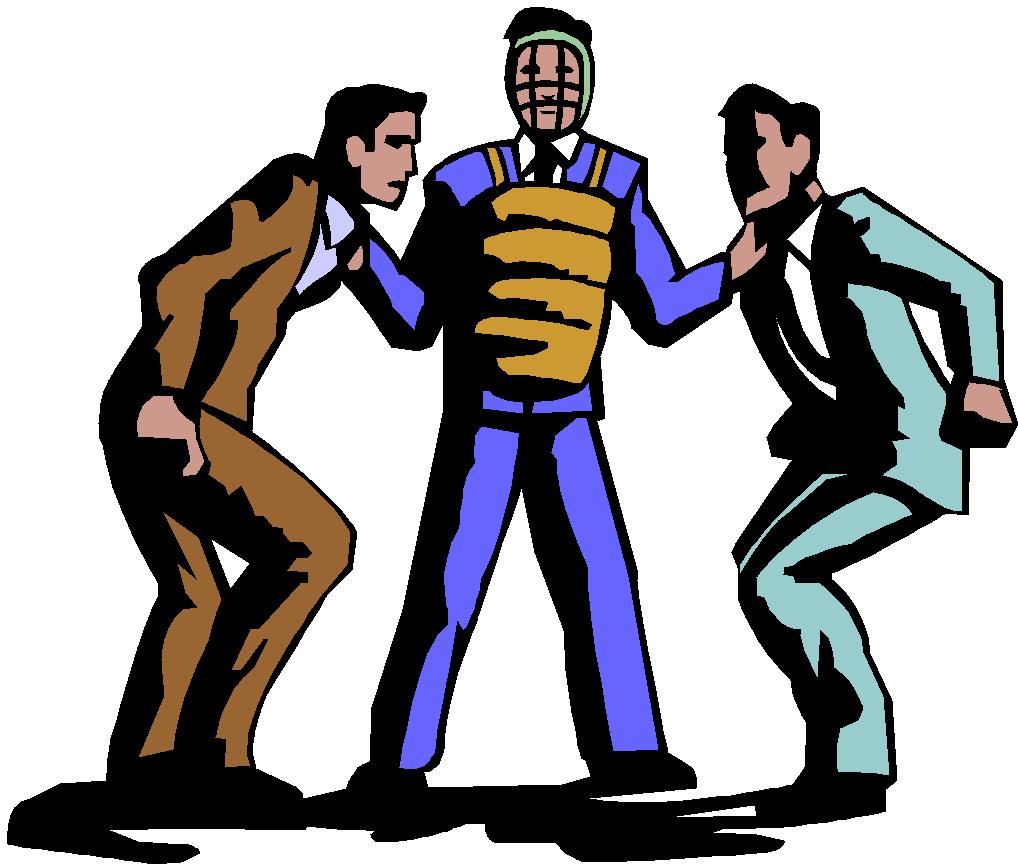 Role rozhodčího
ROZHODOVAT SPORNÉ SITUACE
Jak? = pochopitelně, shodně, vědomě
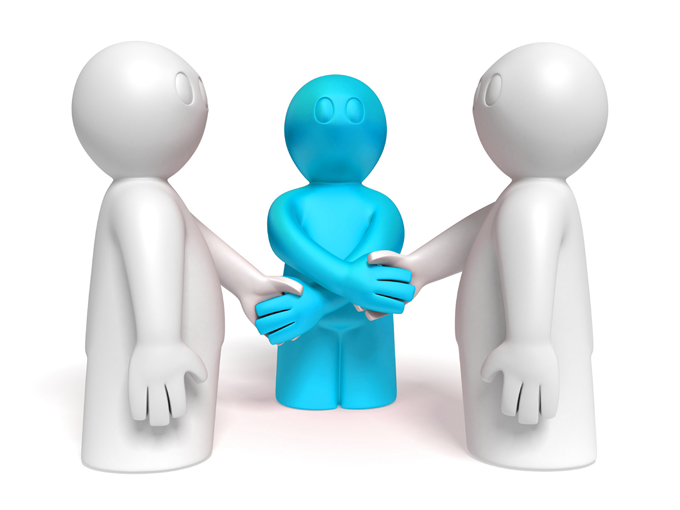 Role rozhodčího
SOUDCE
důstojnost
spravedlnost
oděv

Spravedlivé podmínky pro hru:
cílem je hrát
nikoliv nehrát
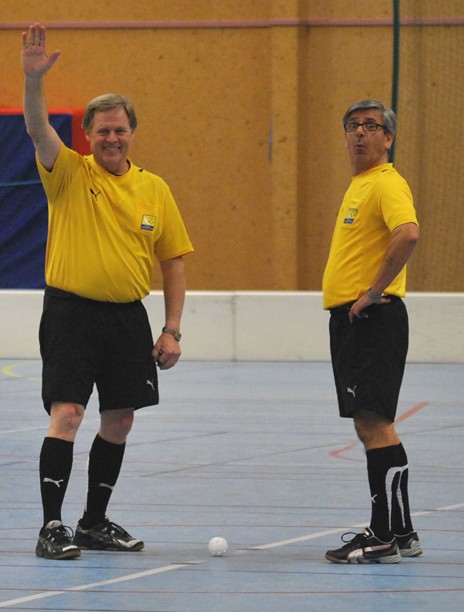 Smysl pravidel
prioritou je spravedlnost a duch pravidel
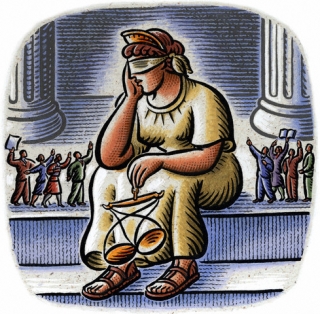 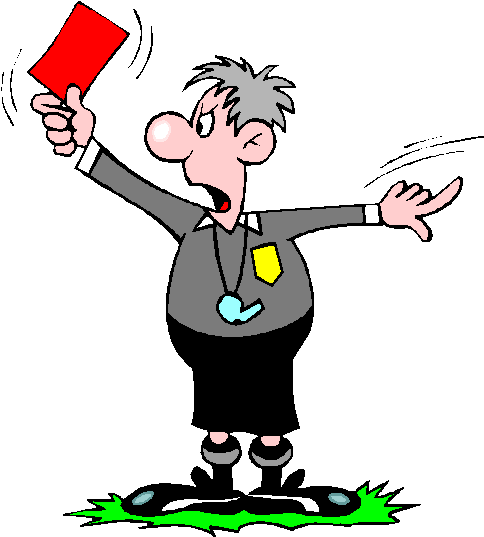 Smysl pravidel
prioritou je spravedlnost a duch pravidel
nikoliv otrocký a mechanický výklad
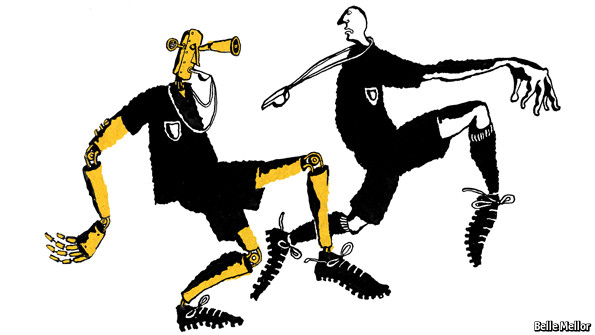 Vnímání utkání – různý pohled
Kolik?
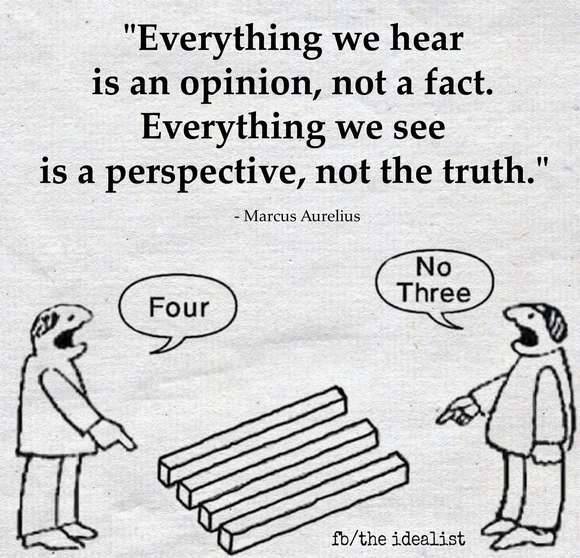 Vnímání utkání – různý pohled
Co vidím?
CO TO JE ?
Vnímání utkání – různý pohled
Co vidí hráč?
CO TO JE ?
Vnímání utkání – různý pohled
Co vidí divák?
CO TO JE ?
Vnímání utkání – různý pohled
Kdo měl pravdu?
divák
hráč
rozhodčí
Vnímání utkání – různý pohled
Kdo měl pravdu?
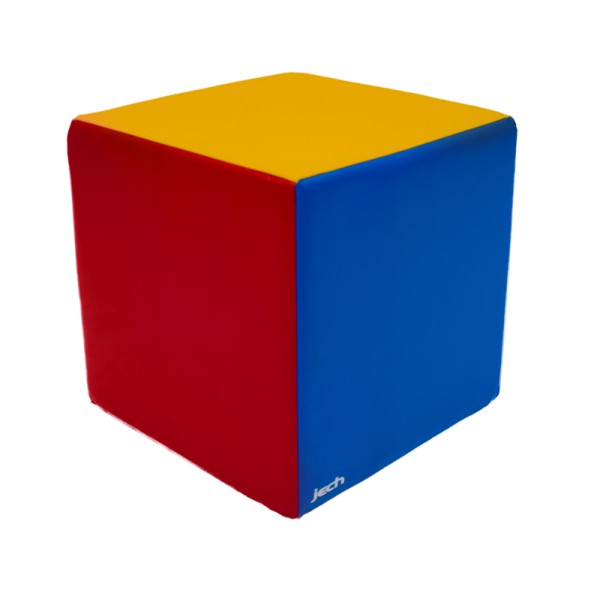 Dotazy & diskuse